Ved forbrug af 1 kWh
Deklaration
Deklaration
fremkommer
2021
2020
g/kWh
Emissioner til luften
CO
402
368
(Kuldioxid - drivhusgas)
2
CH
0,30
0,32
(Metan - drivhusgas)
4
N
O
0,005
0,004
(Lattergas - drivhusgas)
2
Drivhusgasser
412
378
(CO
-ækv
.)
2
SO
0,06
0,06
(Svovldioxid)
2
NO
0,31
0,36
(
Kvælstofilte
)
x
CO
0,12
0,1
(Kulilte)
NMVOC
0,06
0,06
)
(
Uforbrændte kulbrinter
Partikler
0,01
0,01
g/kWh
Restprodukter
13,1
Kulflyveaske
9,9
Kulslagge
2,3
1,7
Afsvovlingsprodukter
4,8
3,6
(Gips m.v.)
Slagge
3,4
3,3
(
affaldsforbrænding
)
RGA
0,5
0,5
(
røggasaffald
)
Bioaske
0,1
0,02
0,7
0,4
Radioaktivt affald
(mg)
Elleverandør: Jysk Energi A/S
Adresse: Skivevej 120, 7500 Holstebro	    
Telefon: 96 10 66 77	    
Hjemmeside: jyskenergi.dk
Firma logo
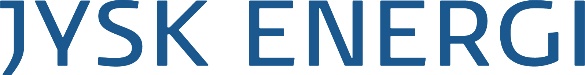 Generel deklaration 2021
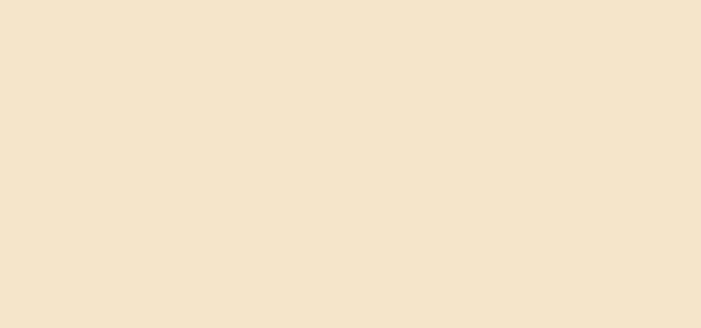 Deklarationen viser brændselsfordelingen samt de tilhørende miljøpåvirkninger ved almindeligt salg af elektricitet i Danmark. Den generelle deklaration er beregnet ud fra elproduktionen i Danmark og er korrigeret for udvekslingen af el med nabolandene samt el-salget til de elkunder, der har købt individuelt deklareret elektricitet, fx vindmøllestrøm.
Figuren nedenfor til højre viser hvor stor en del af elforbruget i Danmark i 2021, der er købt som individuelt deklareret elektricitet. Det resterende elsalg er deklareret ved hjælp af den generelle deklaration.
Brændselsfordeling og el-salg ifølge individuelle deklarationer
Brændselsfordeling 2021
El-salg ifølge individuelle deklarationer 2021
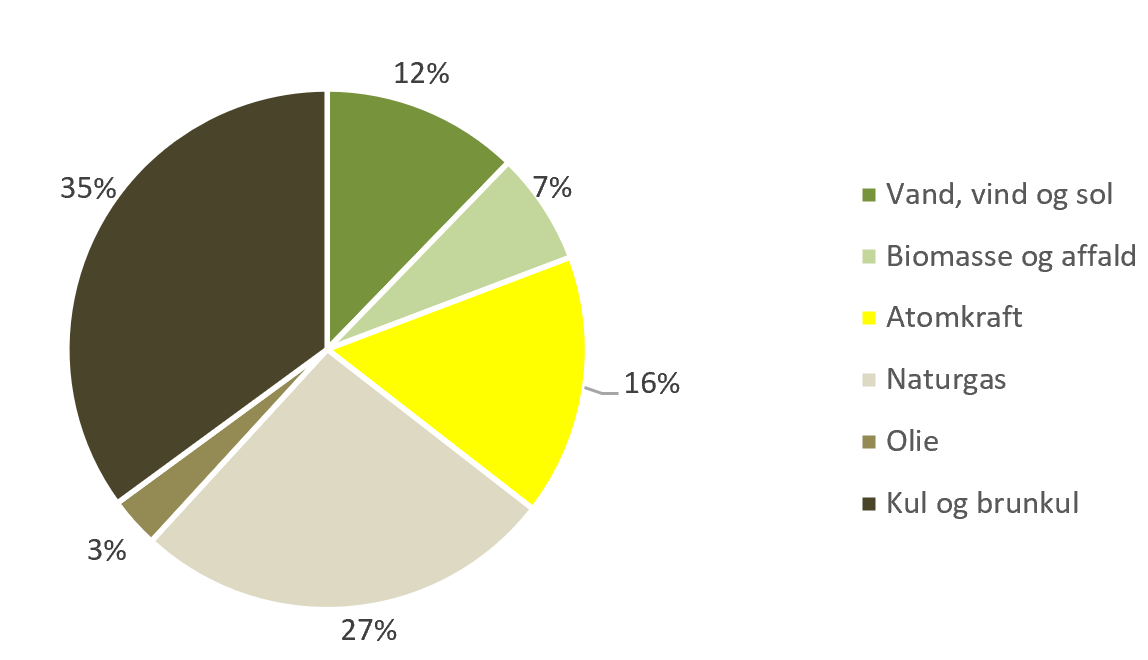 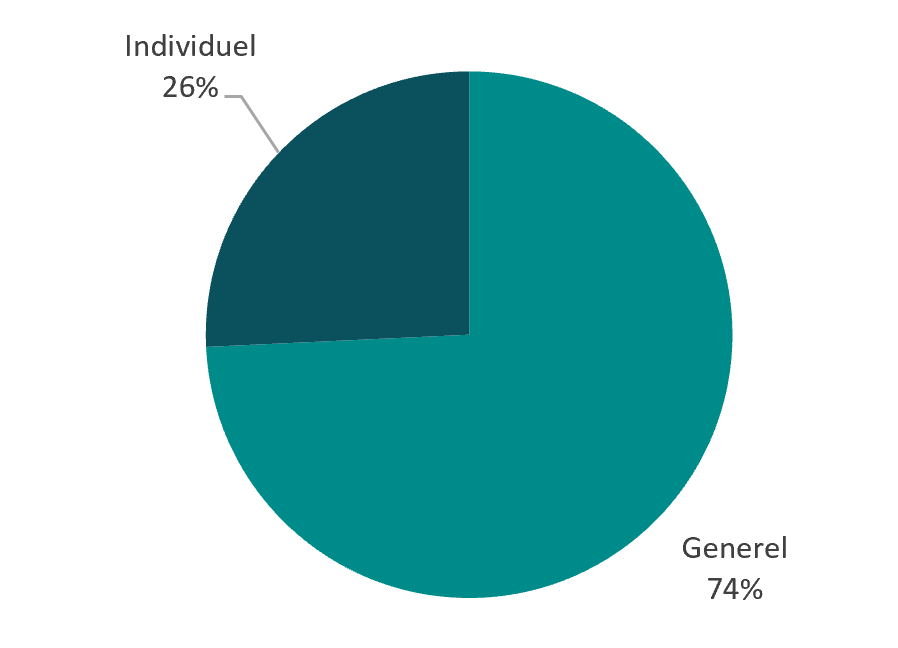 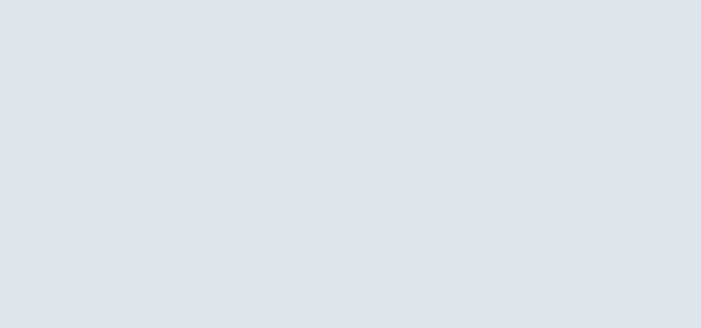 Miljøforhold ved forbrug af 1 kWh       

Elproduktion fra vedvarende energi, der omfatter el  fra vind, vand, sol, biogas, biomasse og den bionedbrydelige andel af affald, betragtes som CO2 neutralt.

Elproduktion fra vind, vand og sol er helt emissionsfri, mens der ved brug af biogas, biomasse, affald samt fossile brændsler dannes en række emissioner og restprodukter.

Emissioner til luften sker bl.a. som drivhusgasser (kuldioxid, metan og lattergas) og som forsurende gasser (svovldioxid og kvælstofilter).

Restprodukter kan ofte anvendes, fx afsvovlingsproduktet gips til byggematerialer og kulasker til cementindustrien. Bioasker bruges  ofte til gødskning.

Ved samproduktion med varme er anvendt 125 % metoden, dvs varmen produceres med en effektivitet på 125 %, øvrig brændsler allokeres elproduktionen.
Beregning af miljøforhold og brændselsfordeling er baseret på retningslinjer fra Energinet.dk. 
Besøg www.energinet.dk og læs mere om forudsætningerne.